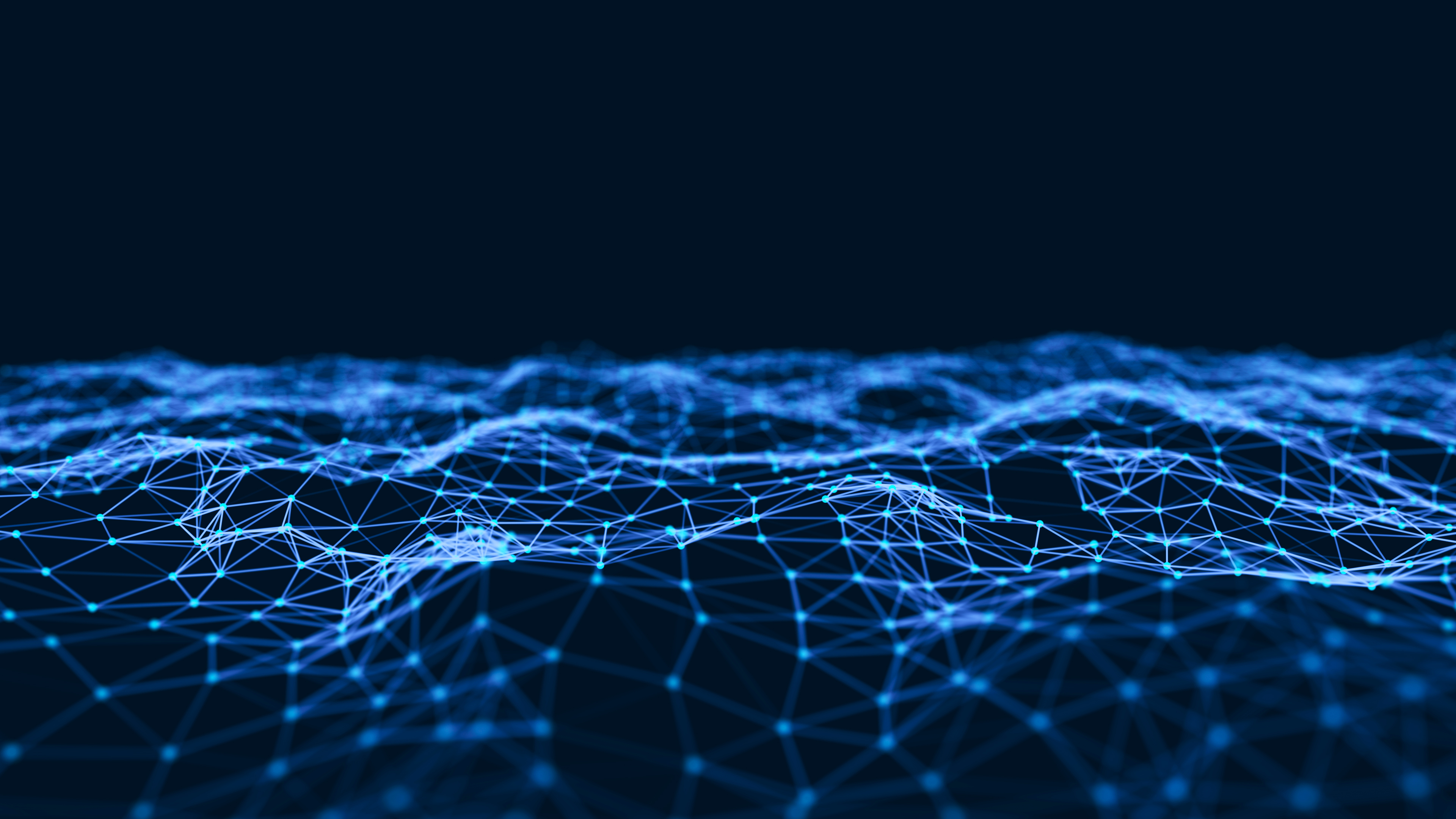 Edge Infrastructure As Code

Will Lester, VP of Engineering
NexTech Solutions
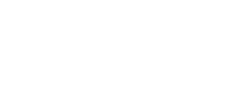 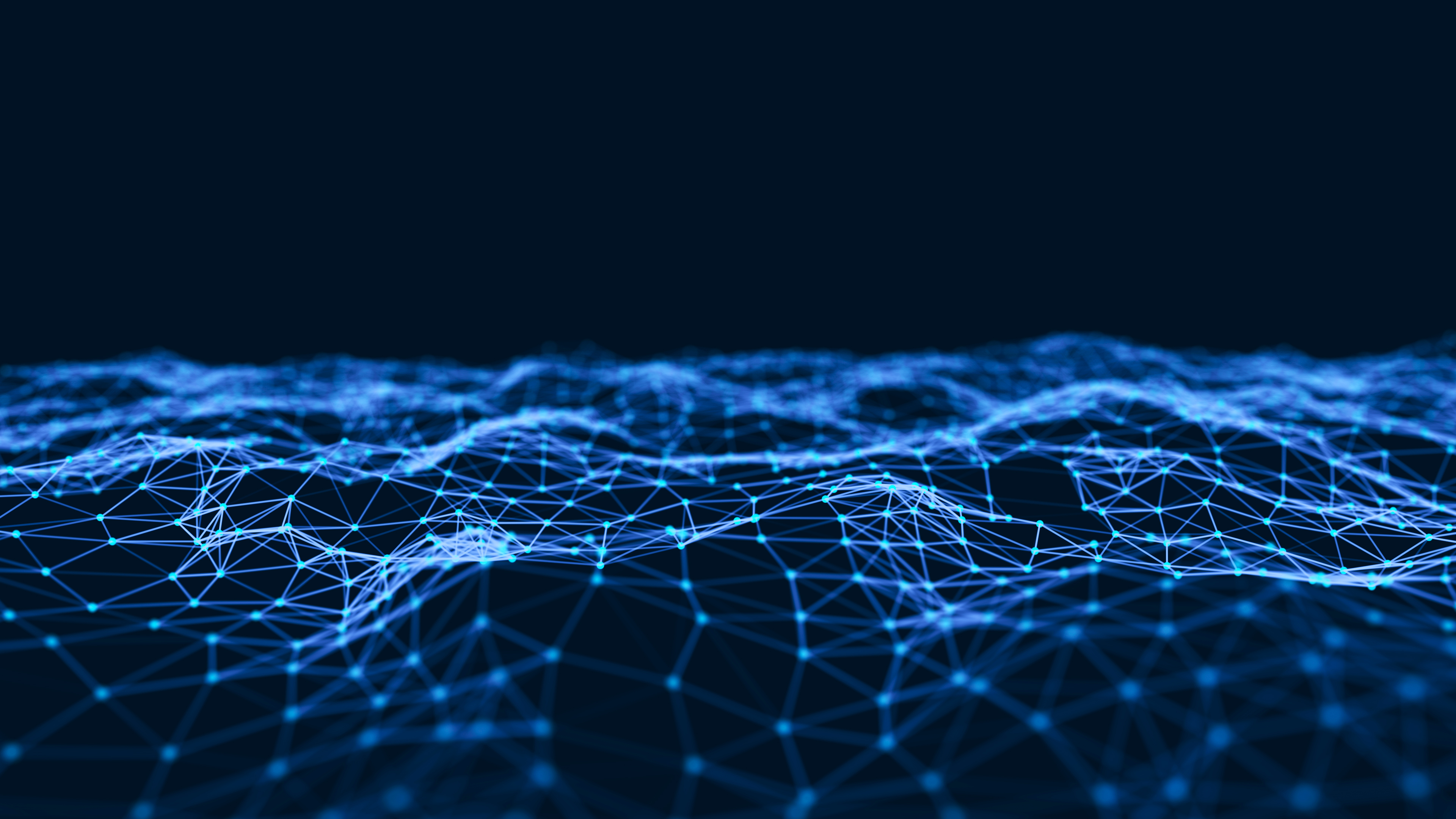 Cloud vs. Cloud Native
Cloud Desirables:
Elasticity
Infrastructure Abstraction
Consumption-based
Scalability & Resiliency

Cloud Strategy Evolution:
“Move”, “lift & shift”, “all new workloads”
Reminded that the Edge Exists…
Cloud-to-Edge Service Projection
Cloud-Native Methodology to the Edge
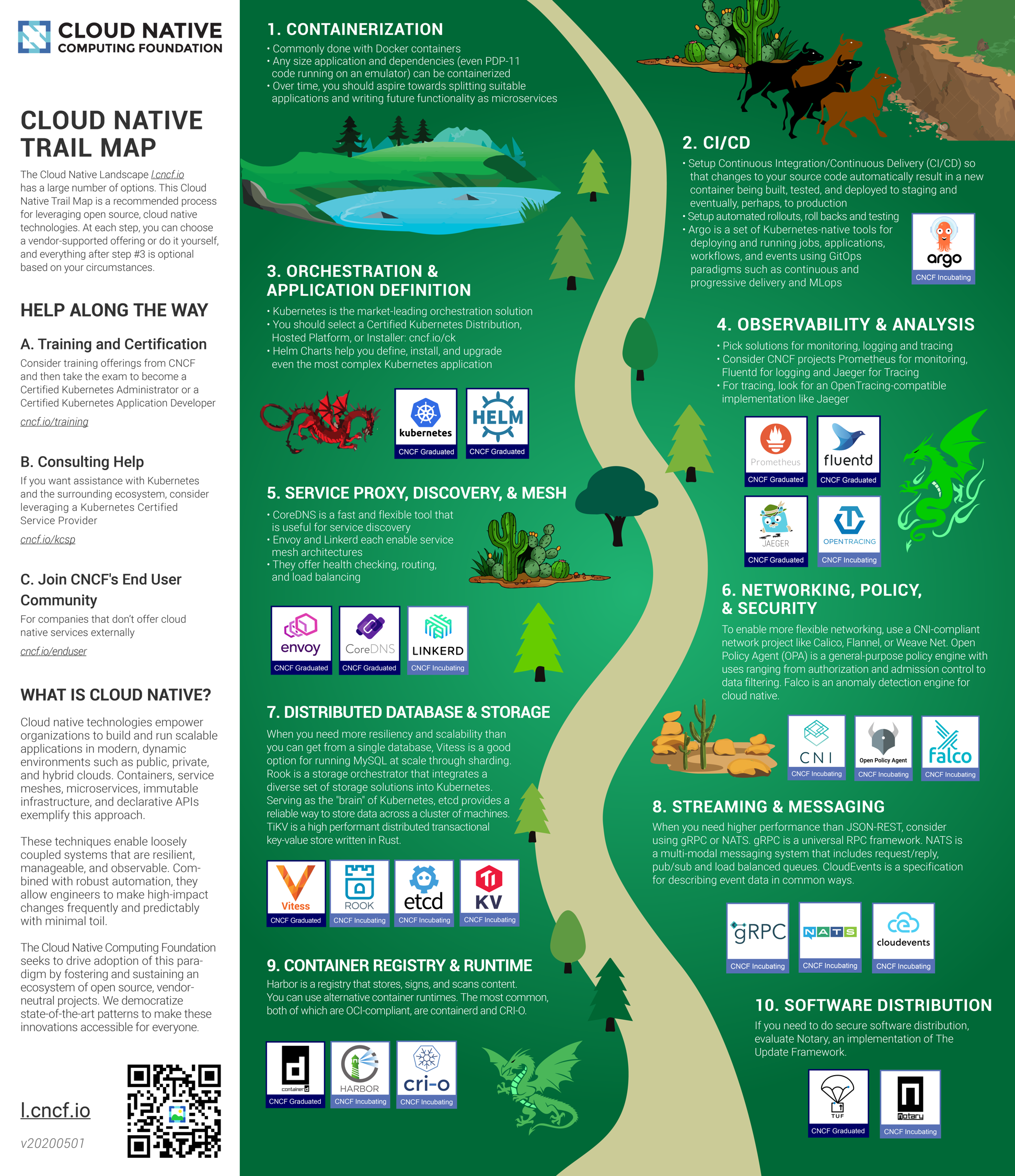 Cloud Native
“Cloud native technologies empower organizations to build and run scalable applications in modern, dynamic environments such as public, private, and hybrid clouds. 

Containers, service meshes, microservices, immutable infrastructure, and declarative APIs exemplify this approach.”
Source: https://github.com/cncf/landscape/blob/master/README.md
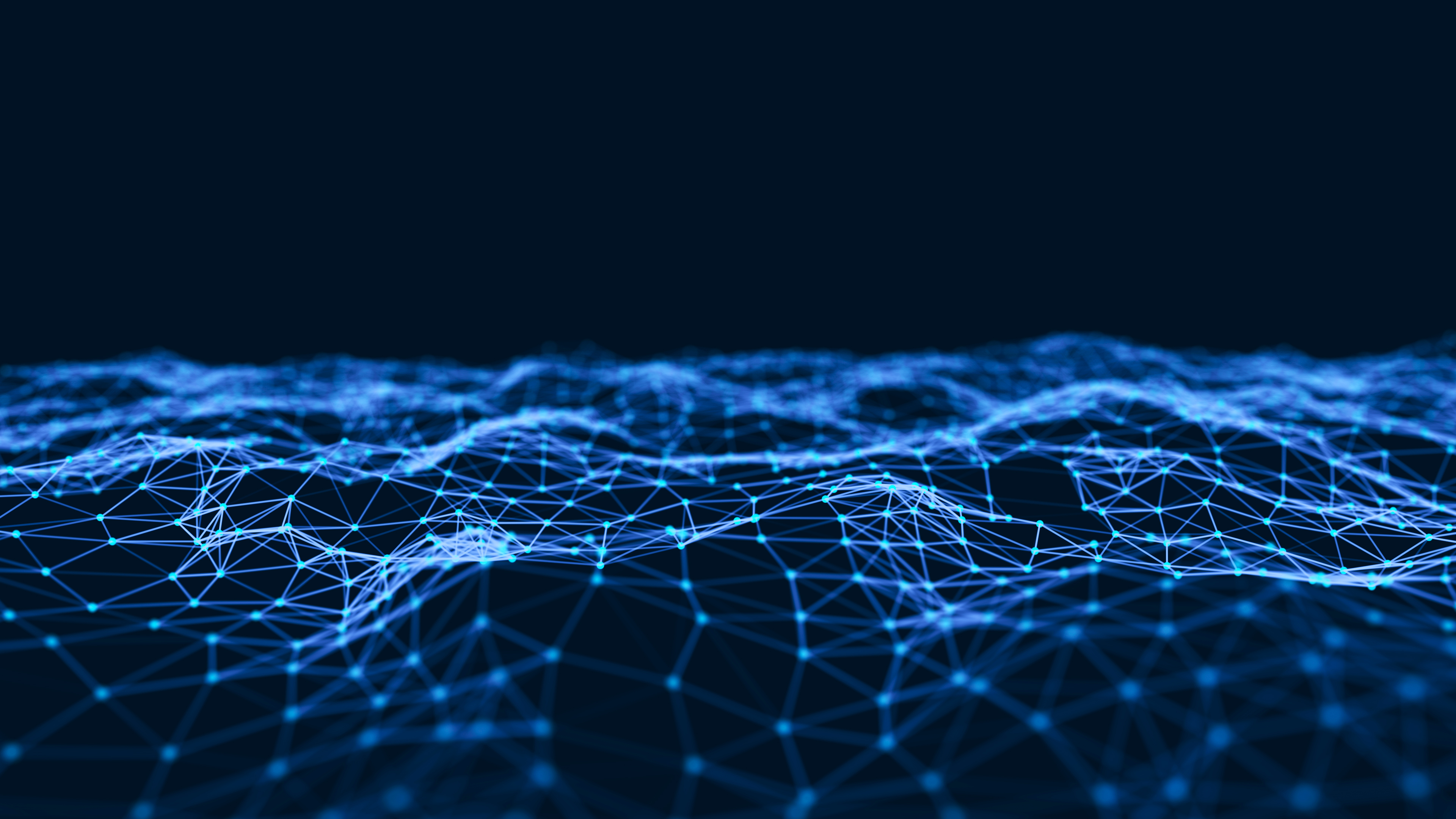 Software Eats Everything
Stop bringing hardware to the software fight

Software mindset brings:
Agile, MVP, Fail Fast
Modeling & Test-Driven Development
Infrastructure as Code

Cloud brought Ephemerality through Software
INFRASTRUCTURE
AS
CODE
“below or under”
“arrangement of supporting elements”
“built with or defined by”
“plain-text, human readable/writable format”
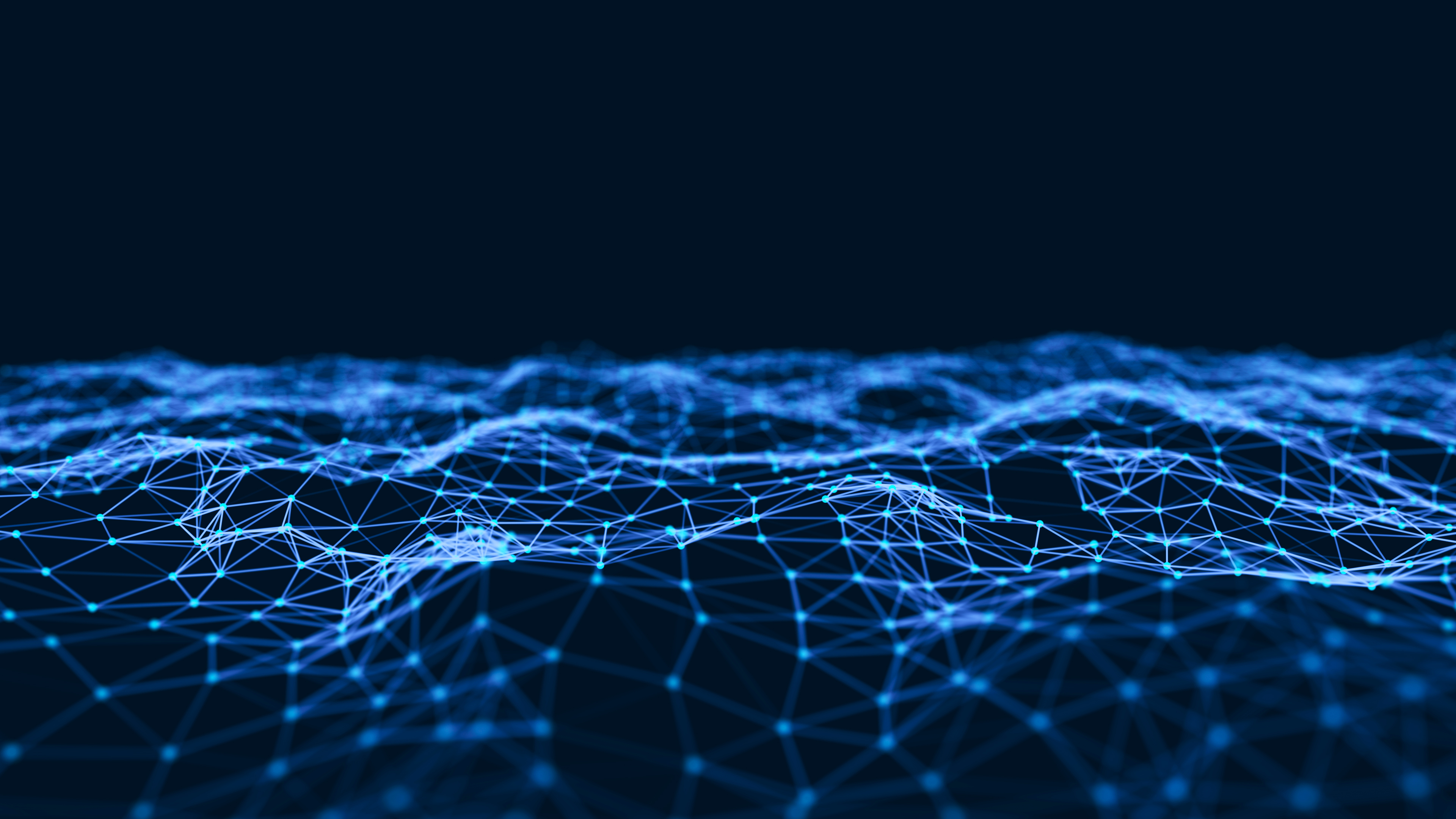 Enabling Declarative Models for T&E
JADC2 highlights Complexity across All Domains

Mixture of Modern & Legacy Applications/Hardware

Autonomous Systems built from smaller (software) parts

Modeling & Simulation becomes Deployment method

Facilitates scale up & down thru Software
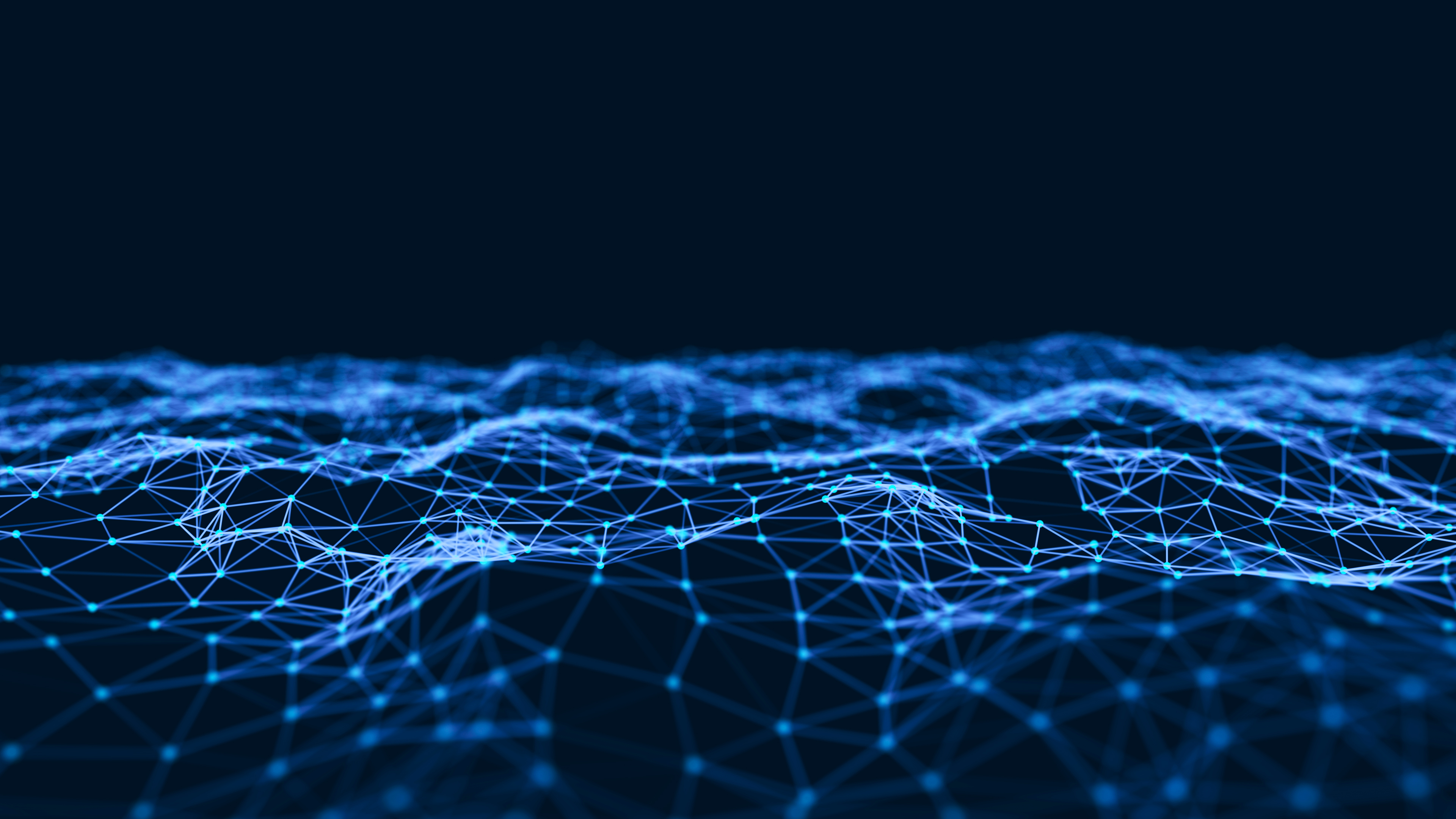 Recap
Cloud Native doesn’t require the Cloud

IaC helps deploy & consume the Edge-as-Code

Declarative software-driven models benefit T&E

Software Scaling enables Cloud-like consumption
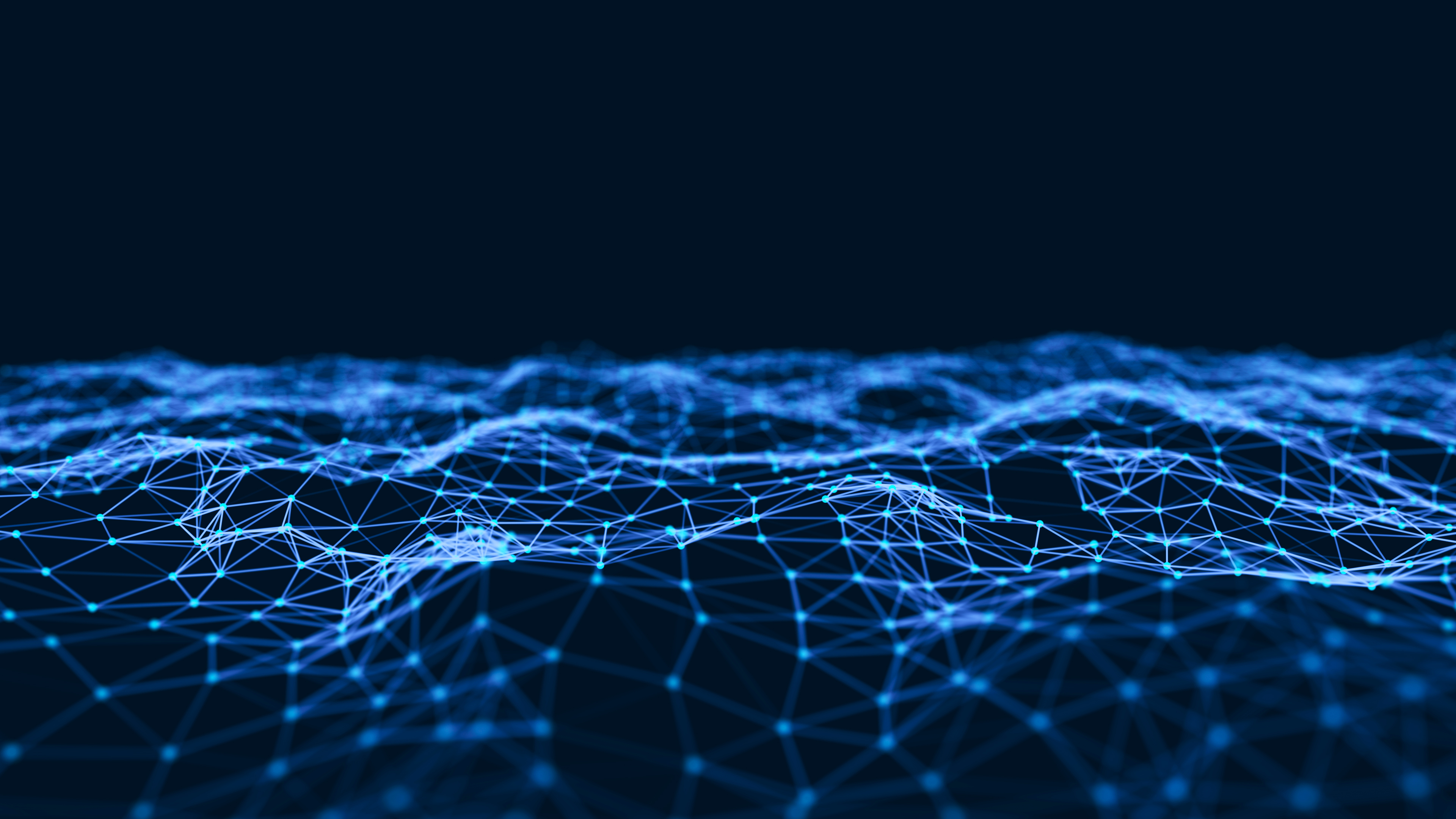 Q&A
(with feedback, please!)

Will Lester
will@nextechsol.com
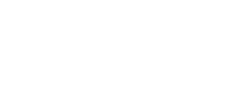